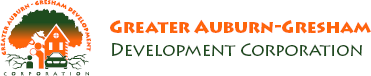 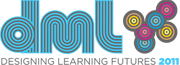 Enrique Salgado,  Humboldt ParkElizabeth Rosa-landa,  PilsenModerator: Jimmy Prude, Auburn Gresham
What Is A “Smart Community”
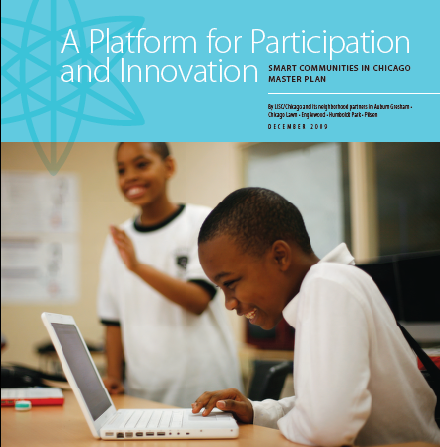 Networks of Power: Digital Literacy Meets Community Organizing in Auburn Gresham
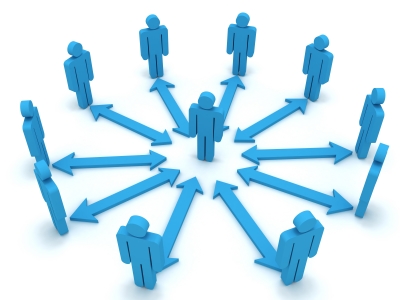 Jimmy Prude
Community & Technology Organizer
Auburn Gresham Development Corporation
Auburn Gresham Digital Literacy Statistics
What Does This Mean & How Do We Mediate
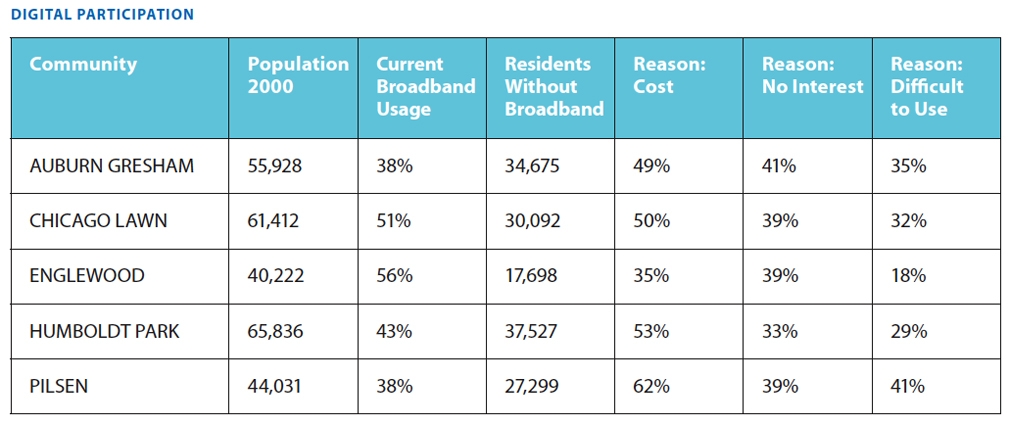 Targeting Markets & Creating  Networks Of Power
Identifying Vertical Markets
Small Business Sustainability
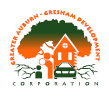 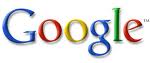 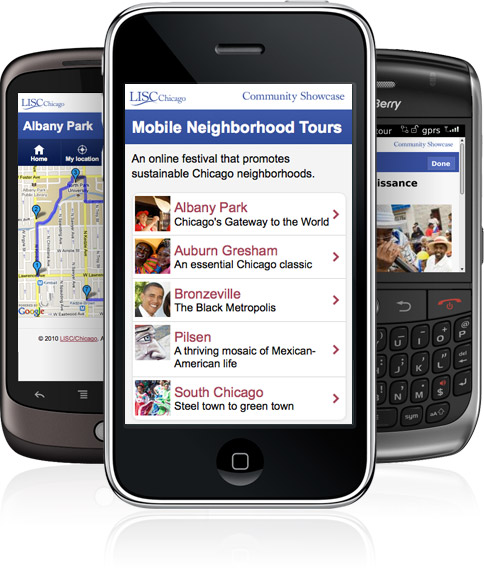 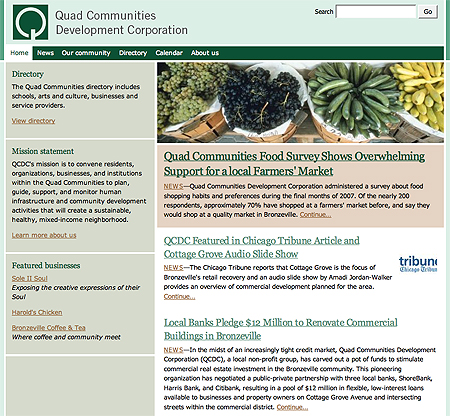 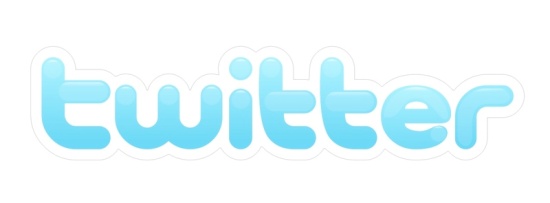 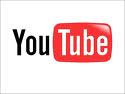 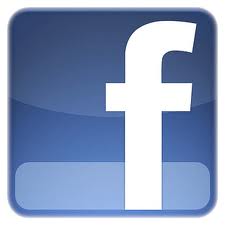 www.AuburnGreshamPortal.org
How Do We Obtain Buy In?
First: Instill HOPE
Second: Identify 
Third: Ask The Questions

 Who Are You

 Why Are You Here
 
 What Do You Want To Do With Technology 

This Is How I Can Help You
Offline-to-Online Community Organizing
Creating Good Decision Making Skills

Purchasing technology (Computers)

Do I buy High: $$$$
Do I buy Medium: $$
Do I buy Low: $

Streamlining Personal Finances

Online bill payments & E-Commerce
Paying Parking Tickets
Paying property taxes online

Online Community Organizing
 
Block Clubs
Parental Groups
Elected Official
Prescient Captains
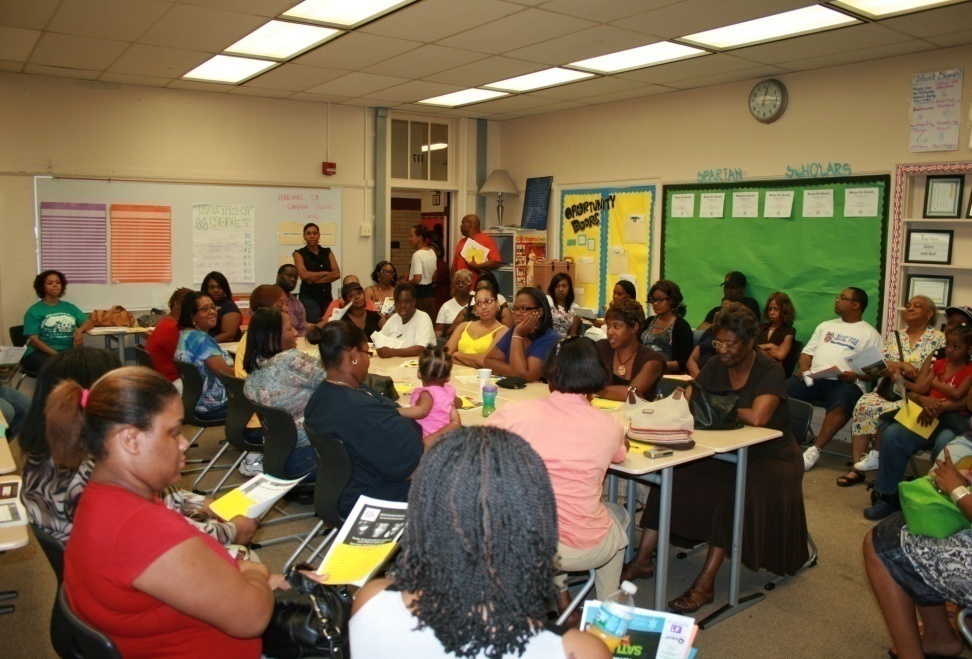 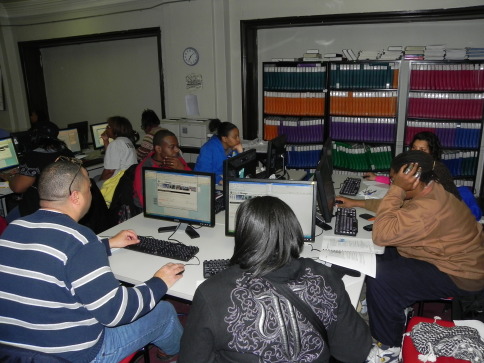 Civic Engagement In Digital Media Learning
Crime Data
Local School Test Scores
Foreclosure Data
City of Chicago City Resources

Alderman, State Rep, State Senator, Congressman, and Senator.
Ward numbers, prescient numbers, district numbers, Beat Number, Local CAPS Info

Utilizing digital media tools to build stronger communities
 Facebook
 YouTube
 LinkedIN
 Twitter
 Auburn Gresham Web Portal
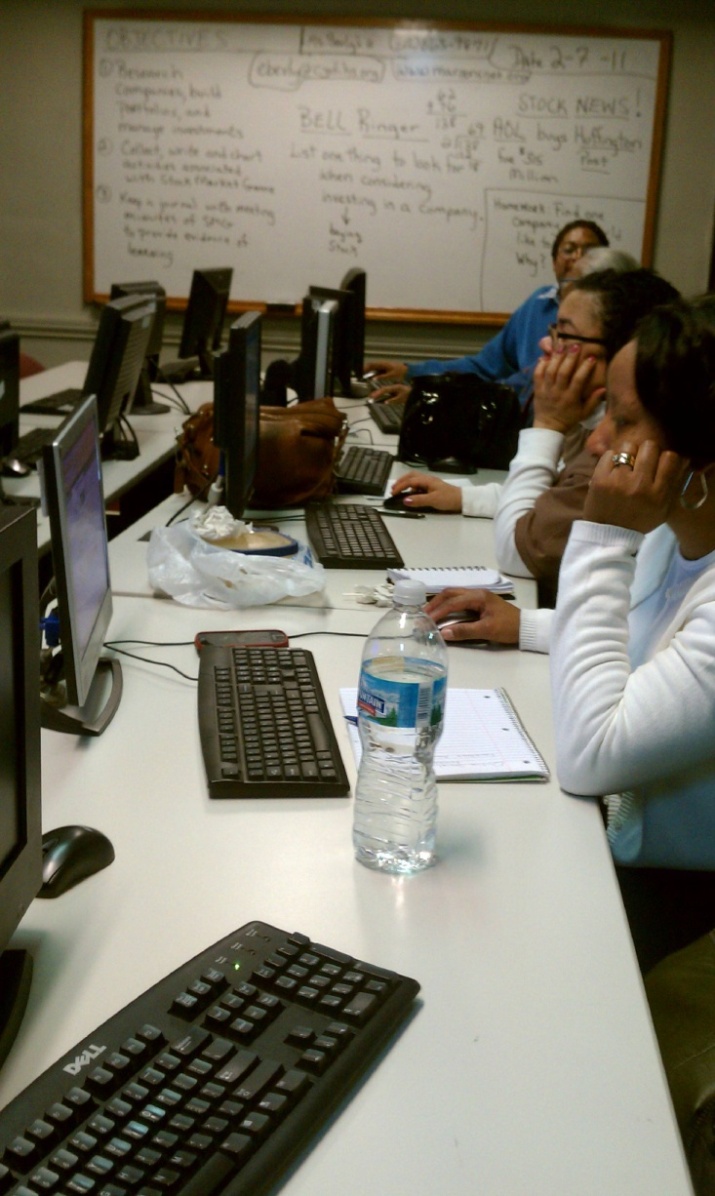 Ultimately
We Want To The Help Residents of Auburn Gresham Reach Their Full Potential and Improve The Human Condition
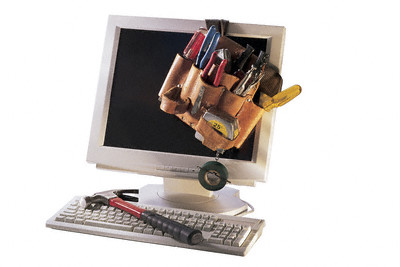 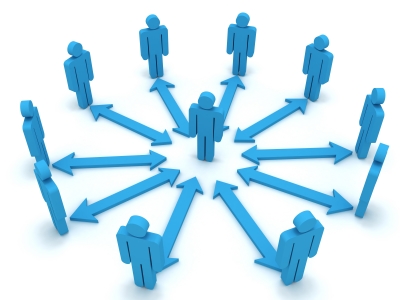 Another Tool In Your Tool Belt
Networks of Power In Auburn Gresham
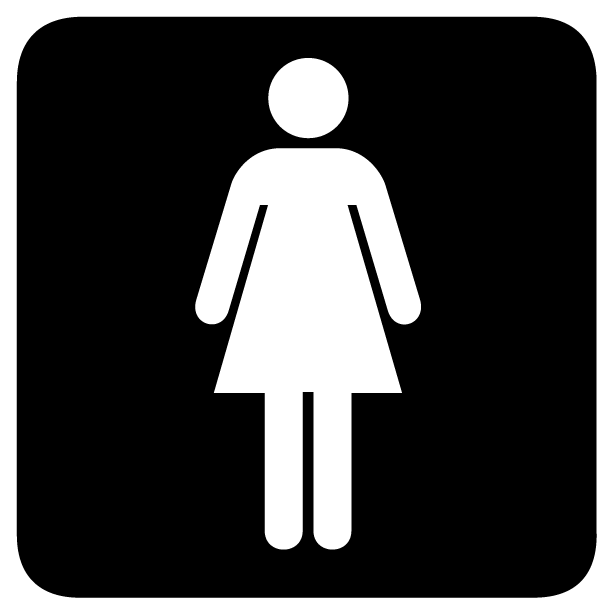 “In predominantly African American communities. Black women are the most active organizational force in the Black community. The majority of the members of the black church are made up of Black women. Increasingly, Black women’s political groups are having strong impacts within the Black community. “

Oba T’Shaka. 
San Francisco State University, Professor & Chair of Black Students